UNIVERSIDADE ABERTA DO SUS - UNASUS
UNIVERSIDADE FEDERAL DE PELOTAS
Especialização em Saúde da Família
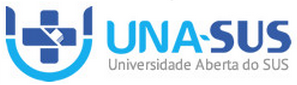 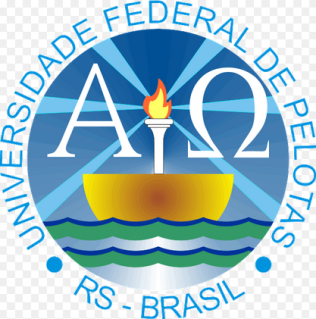 Qualificação da Atenção à Saúde Bucal das crianças entre seis e doze anos no Centro Municipal de Saúde Aguiar Torres -  Rio de Janeiro
Especializanda:  Katherine de Oliveira Barbosa
Orientador: Cláudio de Oliveira Souto
Introdução
Importância da ação programática
Passagem da dentição decídua para dentição permanente ocorre entre 6 e 12 anos de idade;
População jovem, com baixo nível de escolaridade, baixa renda financeira e com maioria sem acesso à plano de saúde;
Grande demanda por atendimento odontológico, inclusive na faixa etária dos escolares;
Importância da ação programática
Planejamento de um programa de saúde bucal possibilita:
Qualificar e promover a saúde;
Permitir a continuidade da atenção;
Vínculo entre indivíduo, família e profissional;
Monitorar e avaliar o impacto do programa sobre a população.
Município do Rio de Janeiro
População de 6,4 milhões de habitantes;
A cidade está dividida em 05 Áreas de Planejamento, 33 Regiões Administrativas e 160 Bairros.
CMS Aguiar Torres
Localizado no Bairro de Inhoaíba, Campo Grande – Rio de Janeiro;
Área de Planejamento em Saúde – AP 5.2;
Possui 03 CAPS, 20 CMS, 09 Clínicas da Família, 09 Postos de Saúde, 01 Policlínica, 03 CEOs, 02 UPAs, e o Hospital Estadual Rocha Faria, NASF e PSE;
CMS Aguiar Torres
Inaugurado em Julho de 2011;
Localizada numa área urbanizada, com recentes obras de infraestrutura;
Divide espaço com CAPS;
Possui aproximadamente 13000 usuários cadastrados;
940 escolares – Equipes Celina e Aguiar Torres;
CMS Aguiar Torres
Possui 03 Equipes de Saúde da Família formadas por médicos, enfermeiros, técnicos de enfermagem e agentes comunitários de saúde;
Possui 02 Equipes de Saúde Bucal, formadas por dentistas e ASB, sendo uma equipe completa com TSB;
Vínculo com duas escolas: E. M. Atenas e E. M. Gastão Penalva, e a Creche Eugênia Maria Veloso Marchese.
Ação programática na UBS antes da intervenção
Atendimento aos escolares realizado sem planejamento prévio, via lista de espera;
Ausência de programa de priorização do escolar com acúmulo de fatores de risco e vulnerabilidade para a saúde bucal;
Atendimento em saúde bucal à criança por iniciativa da própria população;
Atividades educativas individuais ou coletivas na UBS inespecificas às crianças.
Objetivos e Metas
Objetivo Geral
Melhorar a Atenção à Saúde Bucal das crianças entre seis e doze anos de idade.
Objetivos Específicos
Ampliar a cobertura da atenção à saúde bucal dos escolares;
Melhorar a adesão ao atendimento em saúde bucal;
Melhorar a qualidade do atendimento em saúde bucal da criança;
Melhorar o registro das informações;
Mapear as crianças da área de abrangência com risco para problemas de saúde bucal;
Promover a saúde bucal;
Realizar ações de promoção à saúde e prevenção de doenças bucais para as famílias das crianças.
Metas
Ampliar a cobertura de primeira consulta odontológica para 10% das crianças entre seis e doze anos de idade;
Realizar visita domiciliar em 100% de crianças acamadas ou com problemas de mobilidade física;
Fazer busca ativa de 100% das crianças faltosas às consultas;
Capacitar 100% dos profissionais da equipe para o atendimento integral em saúde da criança;
Metas
Realizar exame bucal adequado em 100% das crianças cadastradas;
Garantir tratamento concluído para 80% das crianças entre seis e doze anos de idade cadastradas no programa;
Manter registro atualizado em planilha e/ou prontuário de 100% das crianças cadastradas;
Identificar 15% das crianças com acúmulo de fatores de risco e vulnerabilidade em saúde bucal;
Metas
Realizar exame de rastreamento de cárie dentária em 100% das crianças cadastradas;
Fornecer orientações sobre higiene bucal para 100%  das crianças e seus responsáveis;
Fornecer orientações sobre cárie dentária para 100% das crianças e seus responsáveis;
Fornecer orientações sobre gengivite para 100% das crianças e seus responsáveis;
Fornecer orientações nutricionais para 100% das crianças e seus responsáveis;
Metas
Promover 100% das ações educativas e preventivas em saúde bucal das crianças na unidade e na comunidade com regularidade, previstas em cronograma;
Realizar ações de promoção à saúde e prevenção de doenças bucais para 100% das famílias das crianças que passaram por atendimentos e/ou procedimentos em saúde bucal;              
Avaliar a situação de risco e vulnerabilidade de 15% das famílias das crianças.
Metodologia
Metodologia
Intervenção realizada num período de 04 meses, com início em Outubro de 2012;
Público alvo: criança em idade escolar (faixa etária entre 6 e 12 anos);
Protocolo adotado:  Caderno de Saúde Bucal n° 17 de 2008 do Ministério da Saúde;
Ações realizadas
Acolhimento  do escolar e familiar;
Cadastramento do escolar na unidade;
Priorização do atendimento de demanda espontânea de urgência ou na marcação de consulta para os escolares;
Priorização do atendimento aos escolares com acúmulo de fatores de risco e vulnerabilidade para a saúde bucal;
Organização da agenda;
Ações realizadas
Ampliação do número de consultas semanais para um total de 06, mais 02 consultas para os escolares encaminhados pelo PSE;
Visita domiciliar para crianças acamadas ou com problemas de mobilidade física;
Busca ativa aos escolares com falta de mais de 15 dias à consulta odontológica programada;
Capacitação dos profissionais da UBS;
Ações realizadas
Disponibilização da versão atualizada dos protocolos e cadernos do Ministério da Saúde no serviço;
Realização de exame bucal adequado na primeira consulta odontológica;
Agendamento de nova consulta odontológica para o escolar até a conclusão do tratamento;
Monitoramento dos insumos necessários à realização dos procedimentos odontológicos;
Ações realizadas
Registro dos dados dos escolares:
Prontuário eletrônico;
Ficha espelho de saúde bucal;
Livro dos escolares;
Planilha de coleta de dados. 
Realização de exame para rastreamento de cárie dentária;
Ações realizadas
Orientações sobre saúde bucal em nível individual, com a entrega de kits odontológicos e realização de escovação supervisionada;
Atividades educativas  e preventivas coletivas na unidade;
Atividades educativas e preventivas  coletivas na E. M. Atenas;
Atividades educativas  de promoção à saúde bucal e preventivas para os familiares das crianças.
Ações realizadas
Identificação da situação de risco para a saúde bucal e vulnerabilidade dos familiares dos escolares;
Atendimento dos familiares dos escolares pela TSB;
 Monitoramento mensal dos dados coletados.
Resultados
Ampliar a cobertura de primeira consulta odontológica para 10% das crianças de seis a doze anos.
Mês 1: 9,1%
Mês 2: 10,3%
Mês 3: 11,1%
Mês 4: 11,7%
Meta alcançada
72 Crianças com primeira consulta odontológica antes da intervenção;
38 Crianças com primeira consulta odontológica durante a intervenção.
Realizar visita domiciliar em 100% de crianças acamadas ou com problemas de mobilidade física.
Mês 1: -
Mês 2: 100%
Mês 3: -
Mês 4: -
Meta alcançada
01 Criança com problemas de mobilidade física.
Fazer busca ativa de 100% das crianças entre seis e doze anos faltosas às consultas.
Mês 1: 80%
Mês 2: 60%
Mês 3: 55,6%
Mês 4: 70%
Meta em evolução
20 Faltas por 16 escolares;
14 Buscas ativas.
Desatualização dos dados residenciais dos escolares cadastrados;
Falta de familiarização dos ACS com o novo território e os usuários residentes após redistribuição territorial;
Falta de interesse e/ou desconhecimento dos responsáveis dos escolares encaminhados pelo PSE quanto a necessidade de tratamento da criança.
Capacitar 100% dos profissionais da equipe para o atendimento integral em saúde da criança.
Mês 1: 100%
Mês 2: -
Mês 3: -
Mês 4: -
Meta alcançada
25 Profissionais  –  Equipes Celina e Aguiar Torres;
01 Capacitação –  Problemas na UBS.
Realizar exame bucal adequado em 100% das crianças entre seis e doze anos cadastradas.
Mês 1: 100%
Mês 2: 100%
Mês 3: 100%
Mês 4: 100%
Meta alcançada
72 Crianças com exame bucal adequado antes da intervenção;
38 Crianças com exame bucal adequado durante a intervenção.
Garantir tratamento concluído para 80% das crianças entre seis e doze anos de idade cadastradas no programa.
Mês 1: 93%
Mês 2: 90,7%
Mês 3: 89,4%
Mês 4: 91,8%
Meta alcançada
71 Crianças com tratamento concluído antes da intervenção;
30 Crianças com tratamento concluído durante a intervenção.
Manter registro atualizado em planilha e/ou prontuário de 100% das crianças cadastradas.
Mês 1: 100%
Mês 2: 100%
Mês 3: 100%
Mês 4: 100%
Meta alcançada
72 Crianças com registro atualizado antes da intervenção;
38 Crianças com registro atualizado durante a intervenção.
Identificar 15% das crianças com acúmulo de fatores de risco e vulnerabilidade em saúde bucal.
Mês 1: 10,5%
Mês 2: 16,5%
Mês 3: 20,2%
Mês 4: 20%
Meta alcançada
22 Crianças  identificadas durante a intervenção;
17 - Demanda  espontânea de urgência;
02 - Visita domiciliar;
03 -  PSE;
Alternativas  para identificação dessas crianças.
Realizar exame de rastreamento de cárie dentária em 100%  das crianças entre seis e doze anos.
Mês 1: 100%
Mês 2: 100%
Mês 3: 100%
Mês 4: 100%
Meta alcançada
72 Crianças com rastreamento de cárie antes da intervenção;
38 Crianças com rastreamento de cárie durante a intervenção.
Fornecer orientações sobre higiene bucal/ cárie dentária/ gengivite para 100% das crianças e seus responsáveis.
Mês 1: 65,1%
Mês 2: 79,4%
Mês 3: 77,9%
Mês 4: 77,3%
Meta em evolução
33 Crianças receberam orientações antes da intervenção;
52 Crianças receberam orientações durante a intervenção.
Falta de tempo – atividades educativas individuais;
Baixa adesão – atividades educativas coletivas na unidade;
Falta de kits odontológicos no final da intervenção;
Calor excessivo e ar condicionado com defeito, dificultando a realização dos grupos educativos;
Proximidade das provas e férias escolares.
Fornecer orientações nutricionais para 100% das crianças e seus responsáveis.
Mês 1: 55,8%
Mês 2: 58,5%
Mês 3: 55,8%
Mês 4: 55,4%
Meta em evolução
32 Crianças receberam orientações antes da intervenção;
28 Crianças receberam orientações durante a intervenção.
Baixa adesão – Atividades educativas coletivas na unidade;
Falta de kits odontológicos no final da intervenção;
Calor excessivo e ar condicionado com defeito, dificultando a realização dos grupos educativos.
Promover 100% das ações educativas e preventivas em saúde bucal das crianças na unidade e na comunidade previstas em cronograma.
Mês 1: 38,5%
Mês 2: 61,5%
Mês 3: 69,2%
Mês 4: 76,9%
Meta em evolução
13 Atividades previstas em cronograma;
10 Atividades realizadas.
E. M. Atenas – PSE + ESB.
Baixa adesão – Atividades educativas coletivas na unidade;
Calor excessivo e ar condicionado com defeito dificultando a realização dos grupos educativos;
Proximidade das provas e férias escolares.
Realizar ações de promoção à saúde e prevenção de doenças bucais para 100% das famílias das crianças que passaram por atendimentos e/ou procedimentos em saúde bucal.
Mês 1: 55.8%
Mês 2: 58,5%
Mês 3: 55,8%
Mês 4: 55,4%
Meta em evolução
32 Famílias receberam orientações antes da intervenção;
28 Famílias receberam orientações durante a intervenção;
Dificuldade na coleta de dados;
Avaliar a situação de risco e vulnerabilidade de 15% das famílias das crianças entre seis e doze anos.
Mês 1: 3,5%
Mês 2: 5,2%
Mês 3: 5,8%
Mês 4: 10%
Meta em evolução
11 Famílias identificadas durante a intervenção;
Dificuldade na coleta de dados.
Discussão
Importância para a Equipe
Contato com as informações contidas nos manuais do Ministério da Saúde sobre acolhimento aos usuários e priorização do atendimento às crianças, através da capacitação da equipe;
Profissionais  da UBS sensibilizados pelo programa.
Importância para o Serviço
Melhora quantitativa e qualitativa dos serviços de saúde bucal oferecidos  às crianças pela UBS;
Captação dos escolares sem atenção à saúde bucal na UBS;
Adesão da outra equipe de saúde bucal ao programa;
Acolhimento com escuta qualificada;
Priorização do atendimento aos escolares;
Importância para o Serviço
Classificação de risco e vulnerabilidade das crianças para a saúde bucal;
Fluxo para os serviços de saúde bucal desburocratizado;
Manutenção dos registros atualizados e com linguagem única;
Extensão dos benefícios aos familiares;
Confiança dos usuários no trabalho feito pela ESB.
Importância para a Comunidade
A comunidade pode contar com maior quantidade de serviços em saúde bucal oferecidos às crianças e com mais qualidade.
Incorporação à rotina do Serviço
A intervenção foi incorporada ao serviço;
Algumas mudanças:
Visita domiciliar pela ESB para identificação das crianças com acúmulo de fatores de risco e vulnerabilidade para a saúde bucal;
Organização do fluxo dos escolares encaminhados pelo PSE que são cadastrados em outras unidades de saúde;
Promover melhora na adesão dos escolares e familiares aos grupos educativos e preventivos;
Promover a integração com outros profissionais da UBS no cuidado aos escolares.
Reflexão
O projeto correspondeu às expectativas iniciais. Contava-se com a possibilidade de usar alternativas para alcançe dos objetivos almejados;
Priorização do atendimento das crianças foi muito bem aceito pela comunidade;
Percepção de que a melhora da atenção à saúde bucal do escolar estava além do aumento quantitativo dos serviços oferecidos;
O projeto se pautou no processo do acolher, do escutar, de forma a garantir alguma resposta à demanda do usuário;
Sensibilização dos profissionais ao programa;
Melhora da atenção à saúde bucal dos escolares e seus familiares se extendeu aos outros usuários da UBS.
Equipe de Saúde Bucal
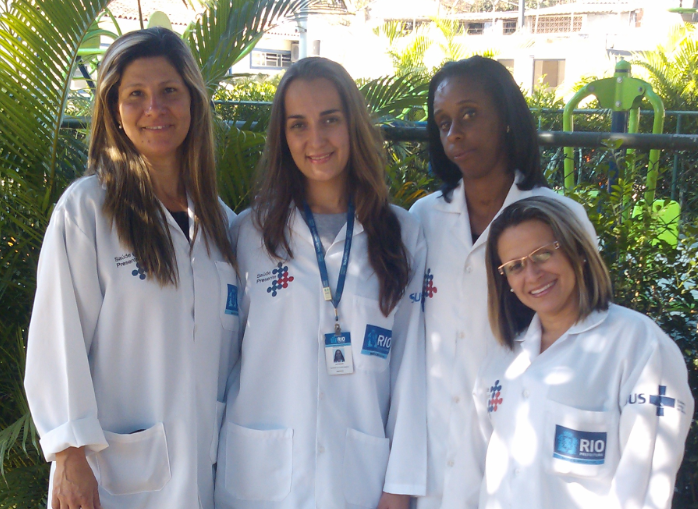 Atividade educativa na unidade
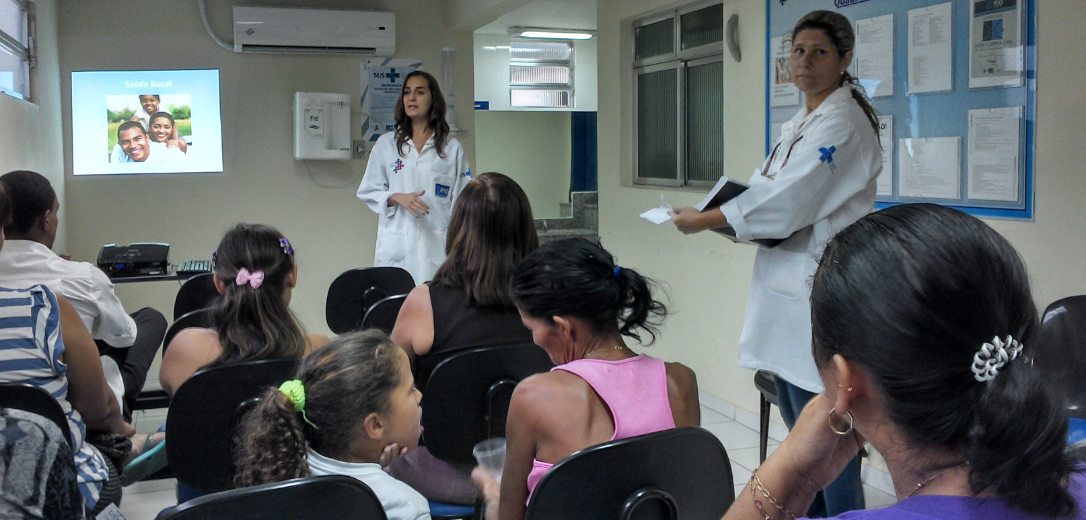 Atividade educativa na unidade
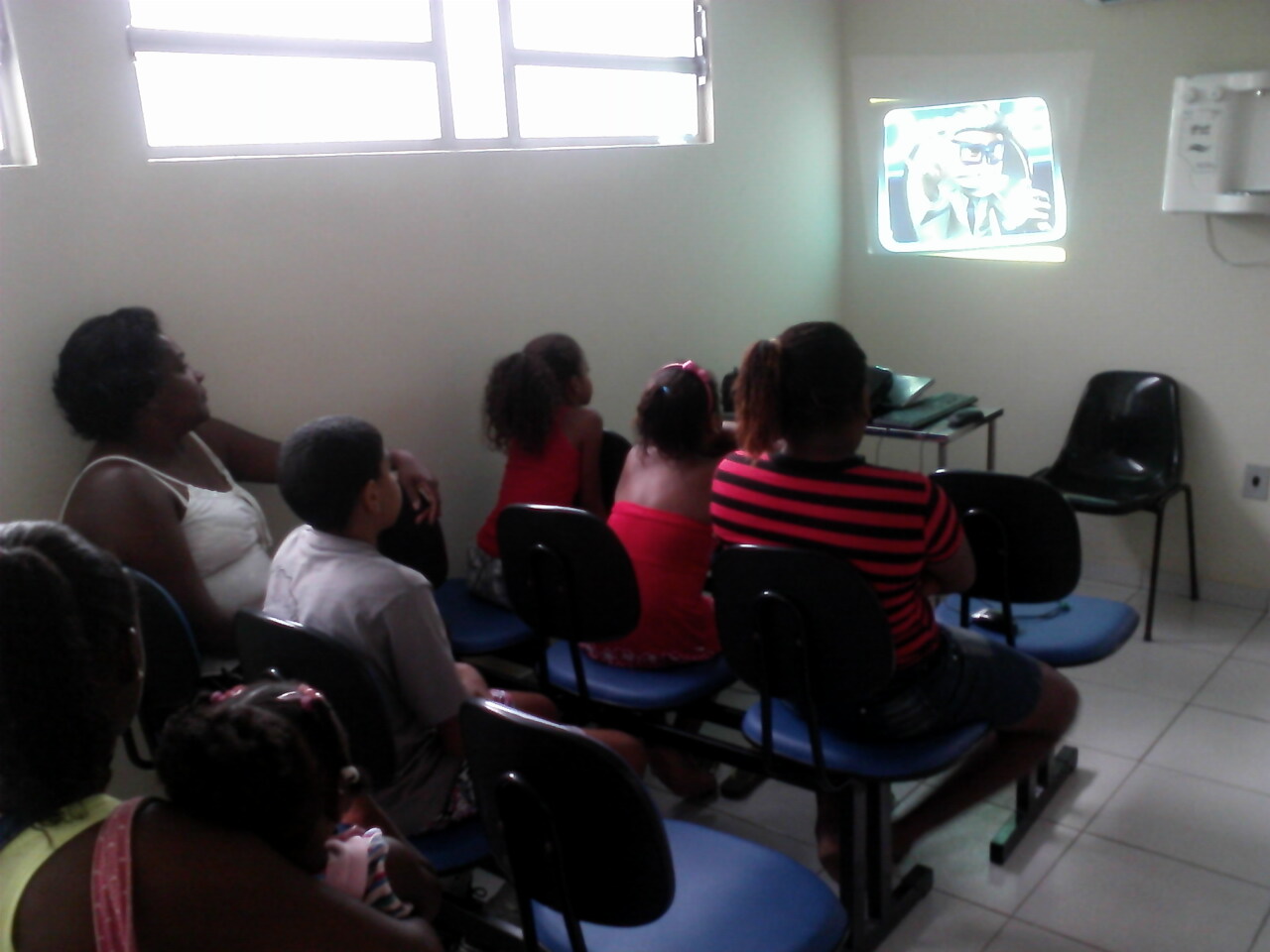 Atividade educativa na unidade
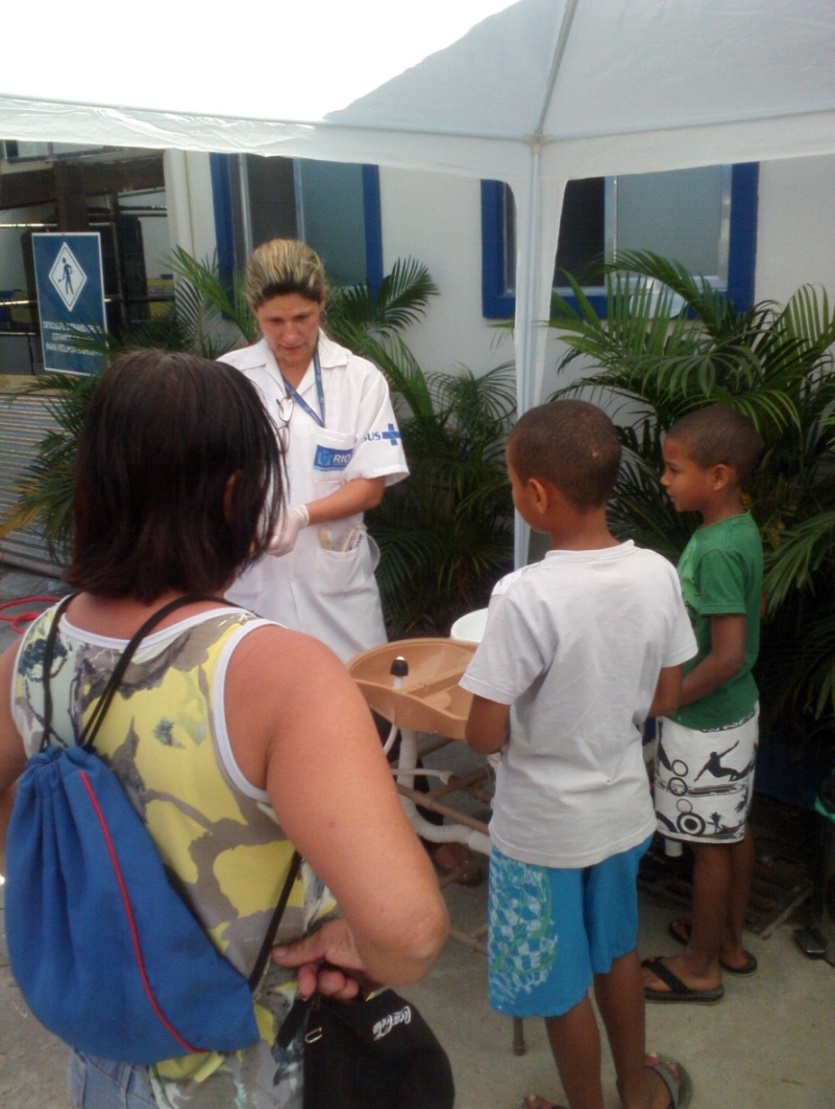 Ação de promoção e prevenção de Saúde Bucal na Escola Municipal Atenas
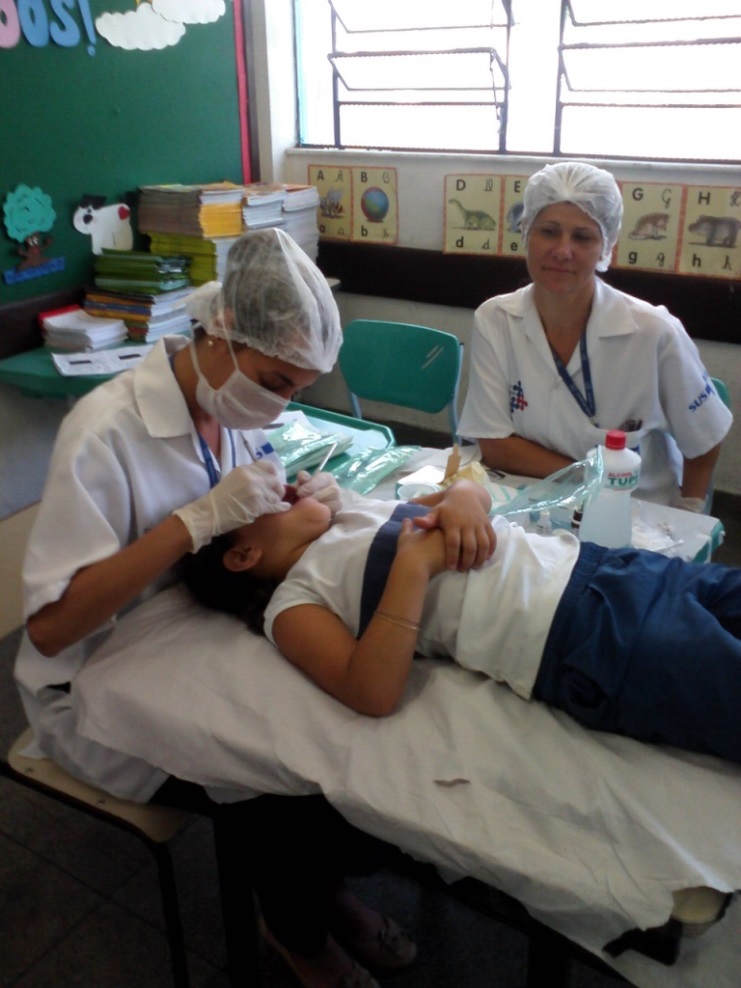 Obrigada!!!!